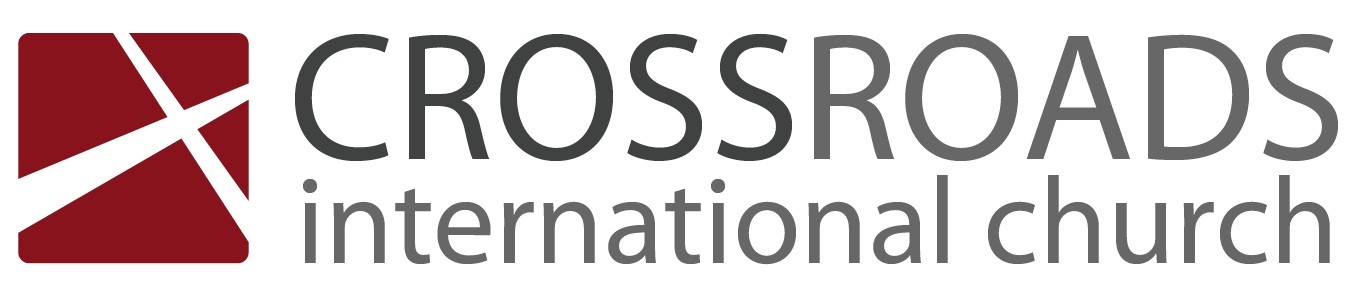 Where is God leading us?
Preached by Dr. Jim Harmeling at Crossroads International Church Singapore • CICFamily.comUploaded by Dr. Rick Griffith • Singapore Bible CollegeFiles in many languages for free download at BibleStudyDownloads.org
“The faithfulness of God is the only certain thing in the world today. We need not fear the result of trusting Him.”

John Stam
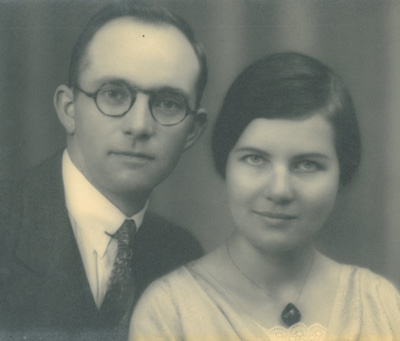 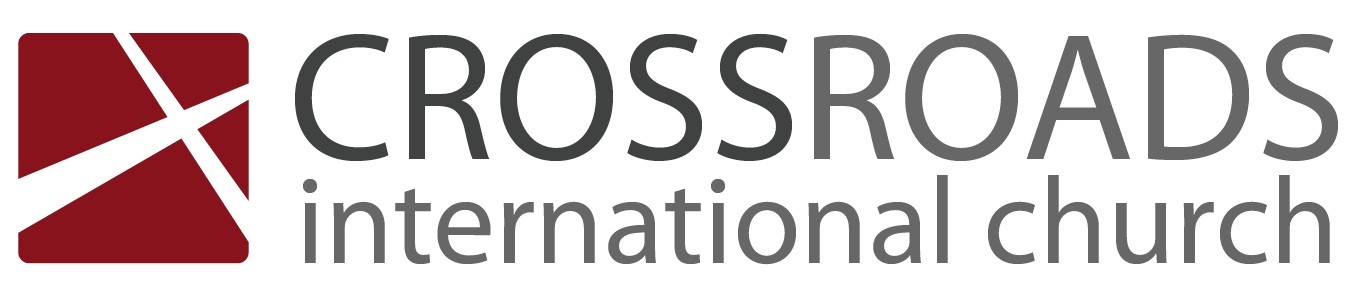 Recall our Joy
Acts 2:42
And they devoted themselves to the apostles’ teaching and the fellowship, to the breaking of bread and the prayers.
Teaching
Fellowship/Care
Ministry
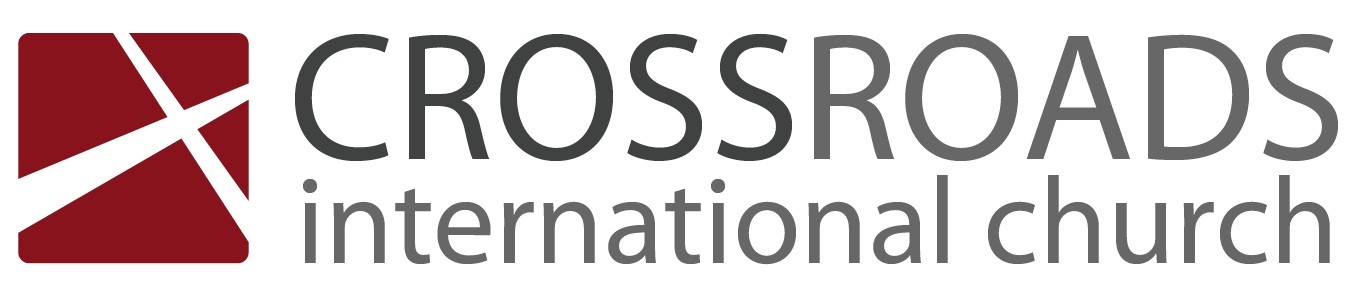 Recall our Joy
Reaffirm our Foundation
2 Peter 1:12-13
Therefore I intend always to remind you of these qualities, though you know them and are established in the truth that you have. 13 I think it right, as long as I am in this body, to stir you up by way of reminder.
Sound gospel theology
PIE Values
PIE
Passionate
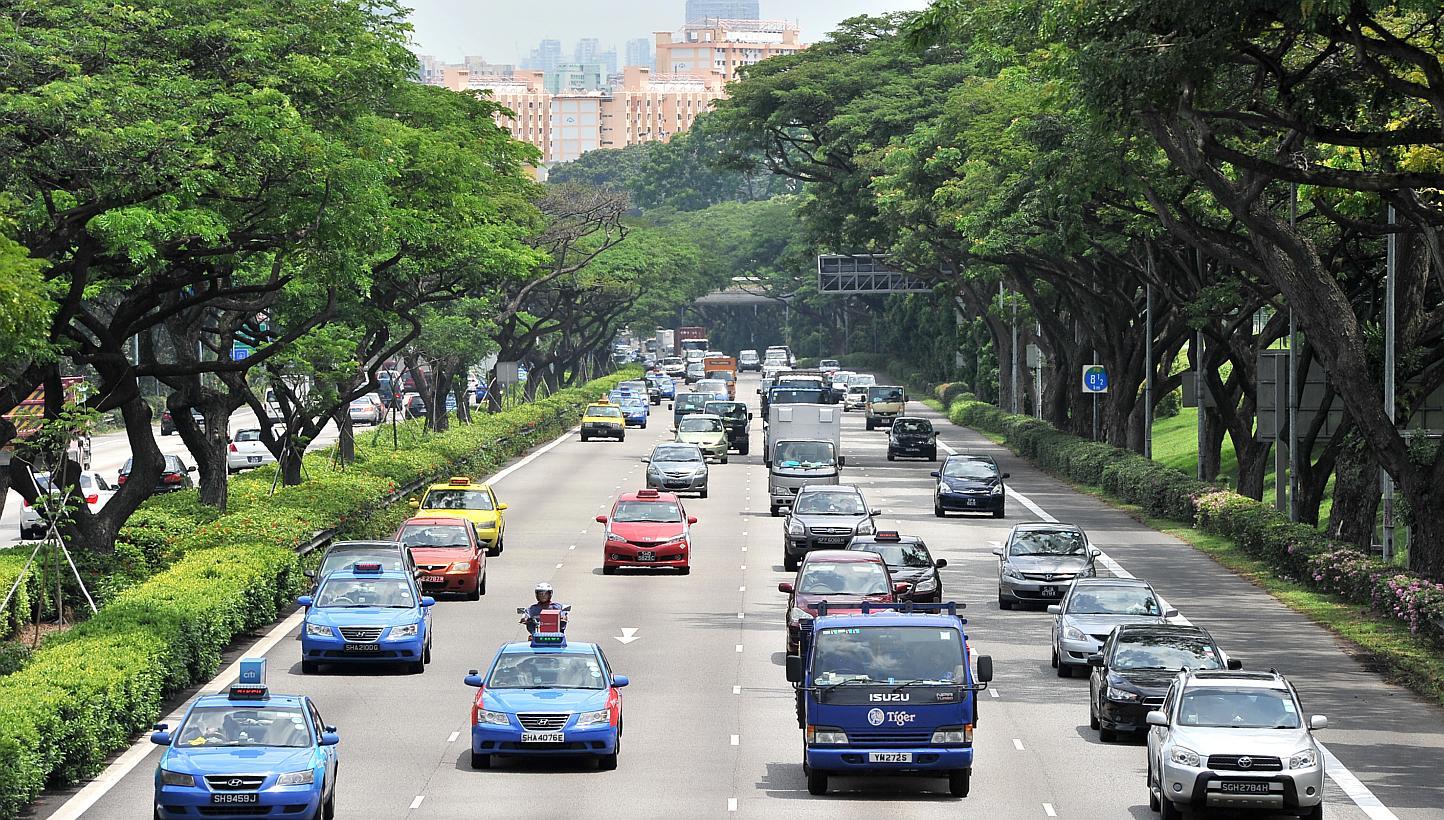 International
Expository
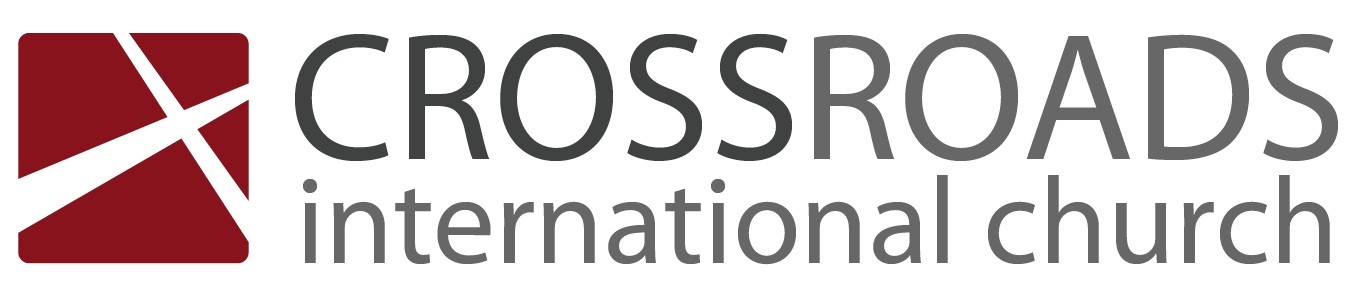 Recall our Joy
Reaffirm our Foundation
Rise to our Challenge
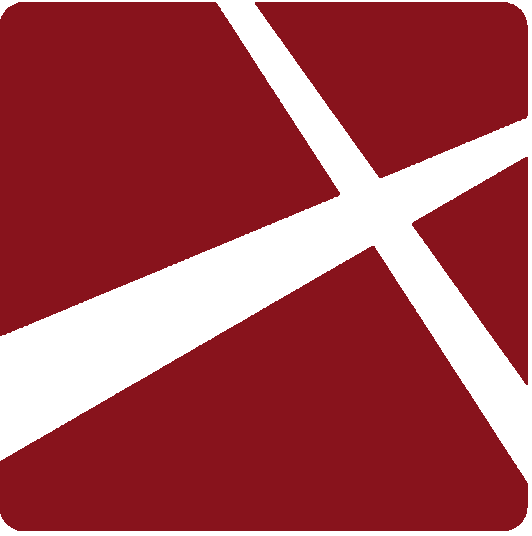 Love  God
Love  the Church
Ministering
Create
Manage
Explore & Risk
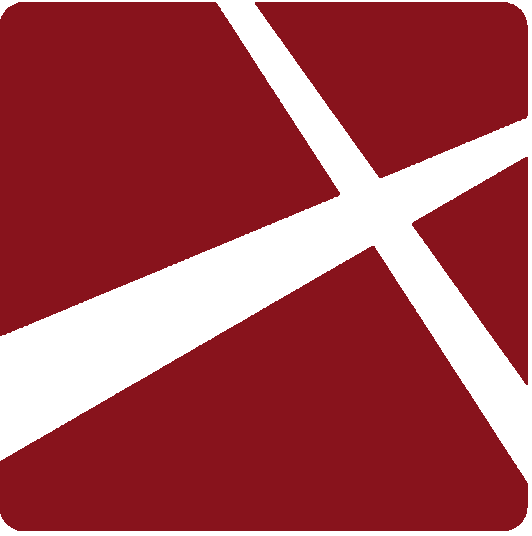 Love  God
Love  the Church
Giving
Start
Increase
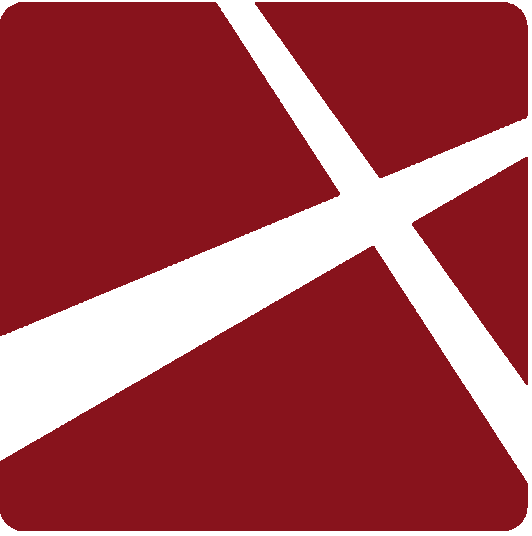 Love  God
Love  the Church
Loving
Family focus
Care Team
Philippians 1:9-11
9 And it is my prayer that your love may abound more and more, with knowledge and all discernment, 10 so that you may approve what is excellent, and so be pure and blameless for the day of Christ, 11 filled with the fruit of righteousness that comes through Jesus Christ, to the glory and praise of God.
1 Thessalonians 3:12-13
12 and may the Lord make you increase and abound in love for one another and for all, as we do for you, 13 so that he may establish your hearts blameless in holiness before our God and Father, at the coming of our Lord Jesus with all his saints.
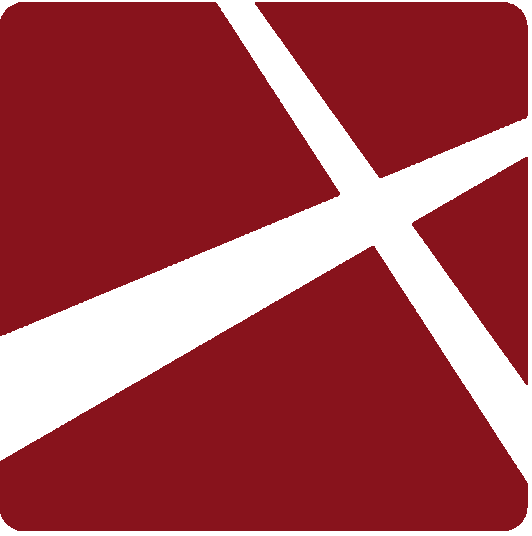 Love  God
Love  the Church
Love  the Nations
Deliberate discipleship
Hands on Missions
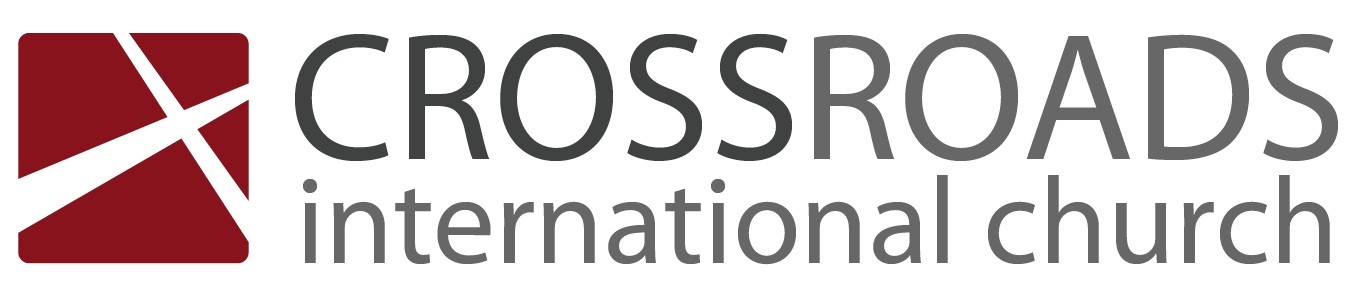 Where is God leading us?
Black
Get this presentation for free!
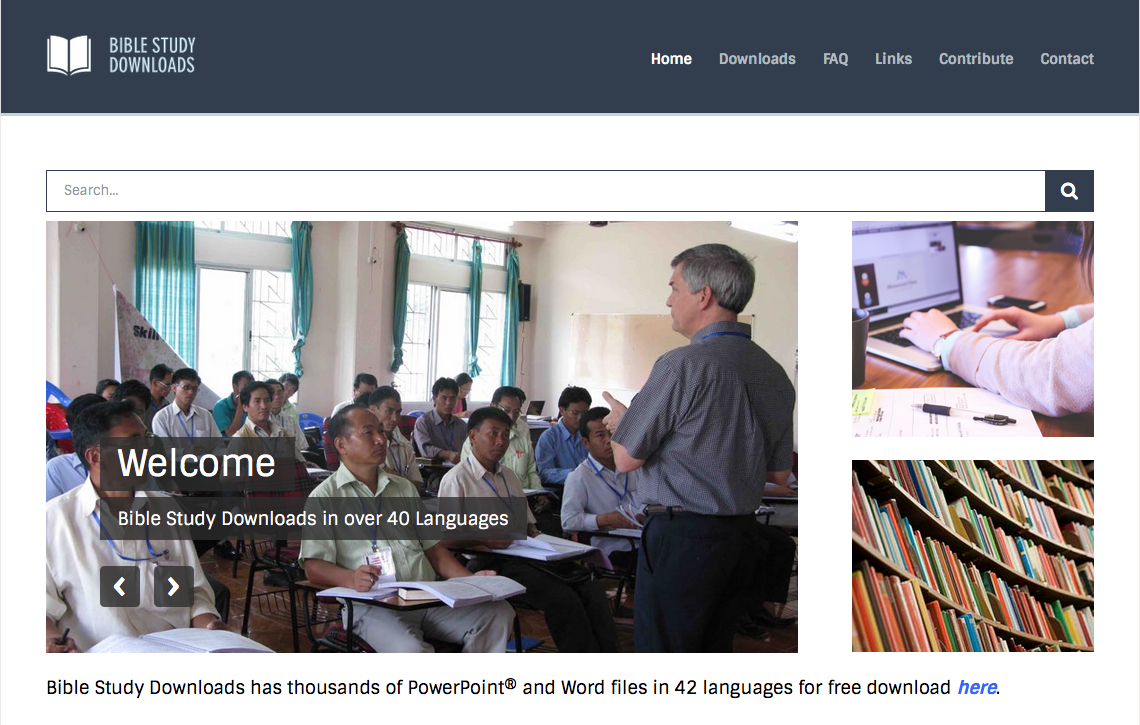 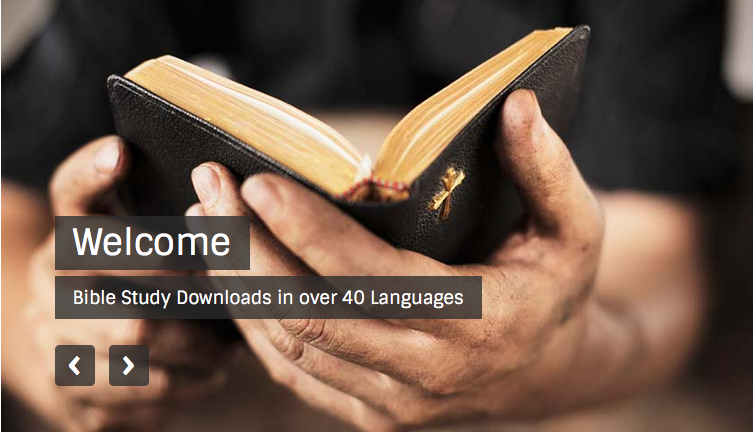 Topical Preaching link at BibleStudyDownloads.org
[Speaker Notes: The Bible…Basically (bb)]